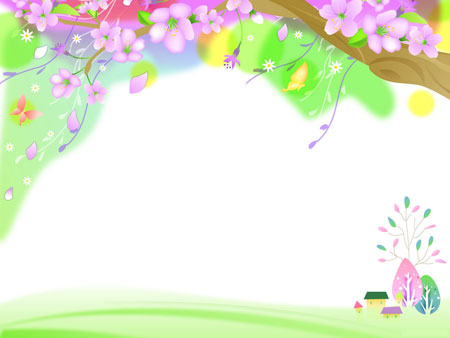 Муниципальное бюджетное образовательное учреждение
Дворец творчества детей и молодёжи «Гармония»
Изготовление развивающей предметно-пространственной среды художественно-эстетического направления, созданной средствами прикладного творчества
2022 год
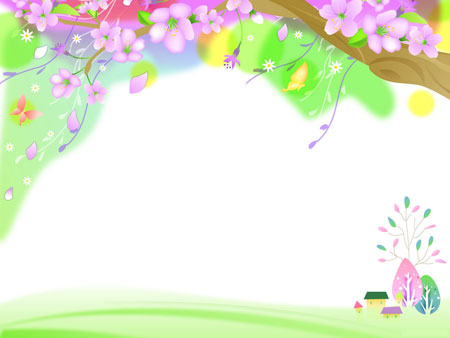 Тема: Создание перчаточной куклы клоун для кукольного театра
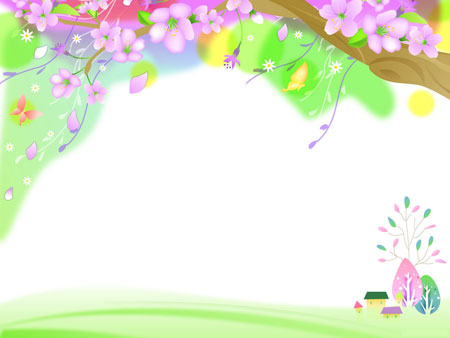 Цель: Изготовить перчаточную куклу клоуна из фетраЗадачи: 1. Изучить понятие перчаточная кукла2. Обучить созданию образа клоуна и его костюма из фетра в технике аппликация
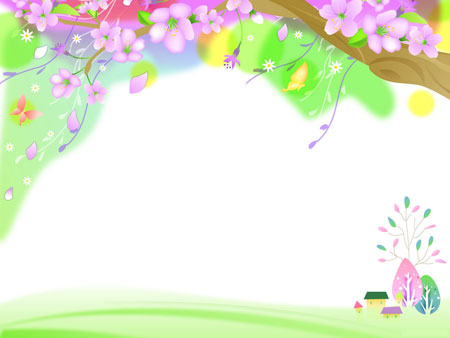 Театральная деятельность – неисчерпаемый источник развития творческих способностей, творческой самостоятельности,  всех компонентов, функций и форм речевой деятельности, познавательных процессов и чувств детей.
      А перчаточная кукла - это атрибут для кукольного театра, созданный как предметно-развивающая среда средствами декоративно-прикладного творчества для художественно-эстетического воспитания дошкольников. 
      Перчаточная кукла это система кукол, надевающихся на руку, как перчатка. При этом указательный палец актера проходит в голову куклы, а большой и средний в рукава её костюма.
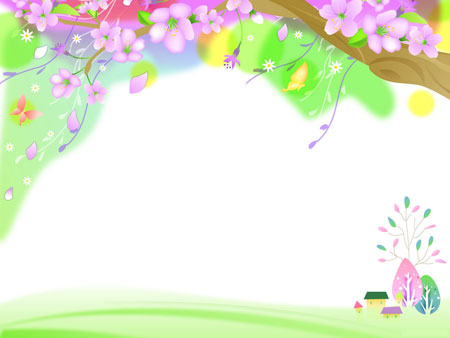 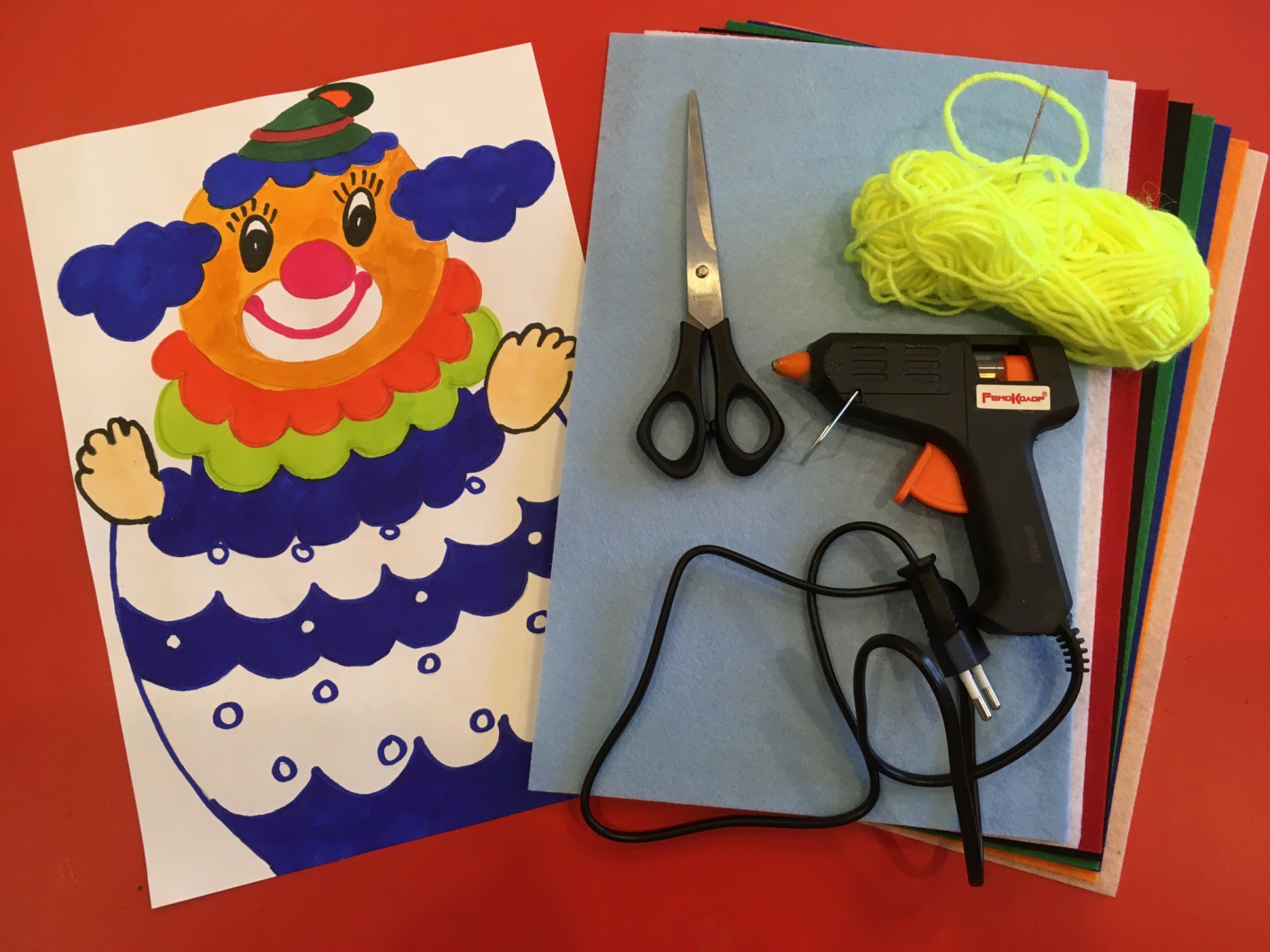 Оборудование и материалы:
Рисунок клоуна
Фетр
Ножницы
Клеевой пистолет
Нитки
Иголка
Листы белой бумаги
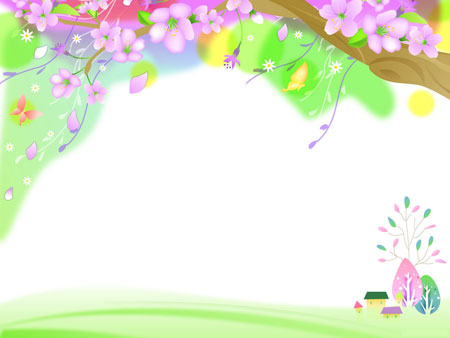 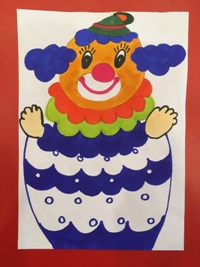 Рисуем на белом листе размером А 4 схематично перчаточную куклу клоуна и разукрашиваем
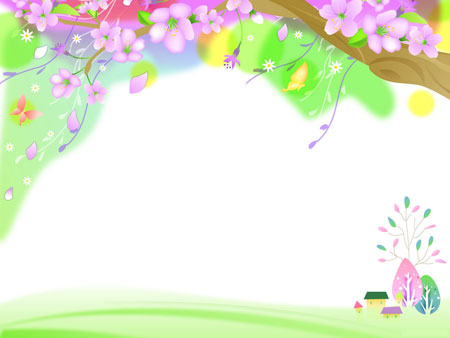 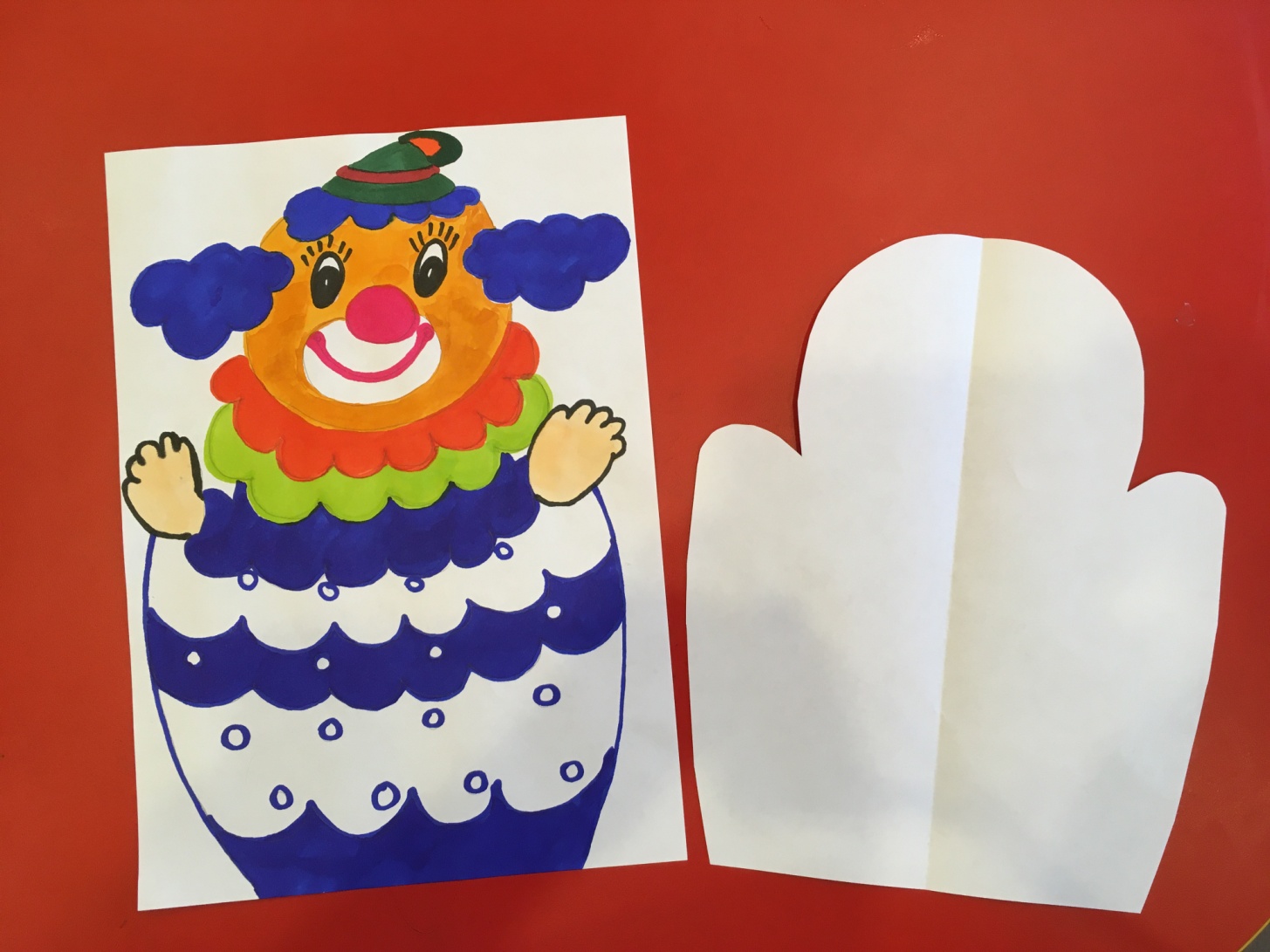 Тема:
Из листа белой бумаги вырезаем схематичный шаблон перчатки, так чтобы он по размеру совпадал с размерами нарисованного клоуна(длина 27 см, ширина 20 см)
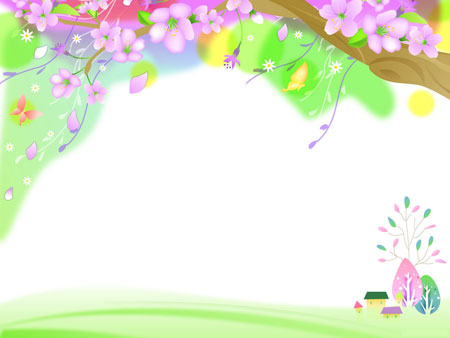 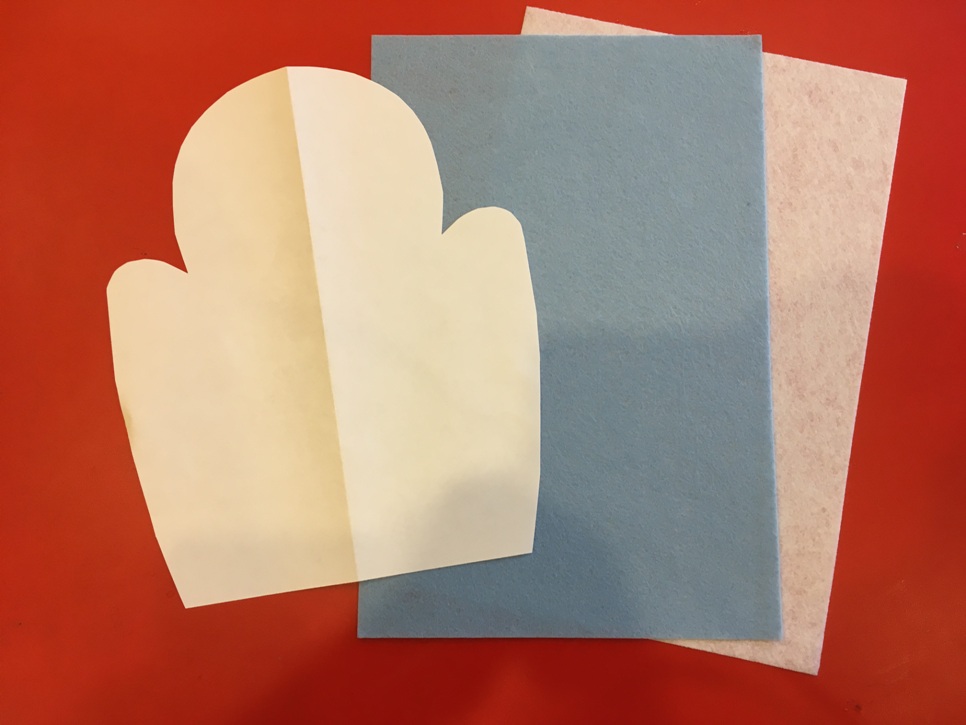 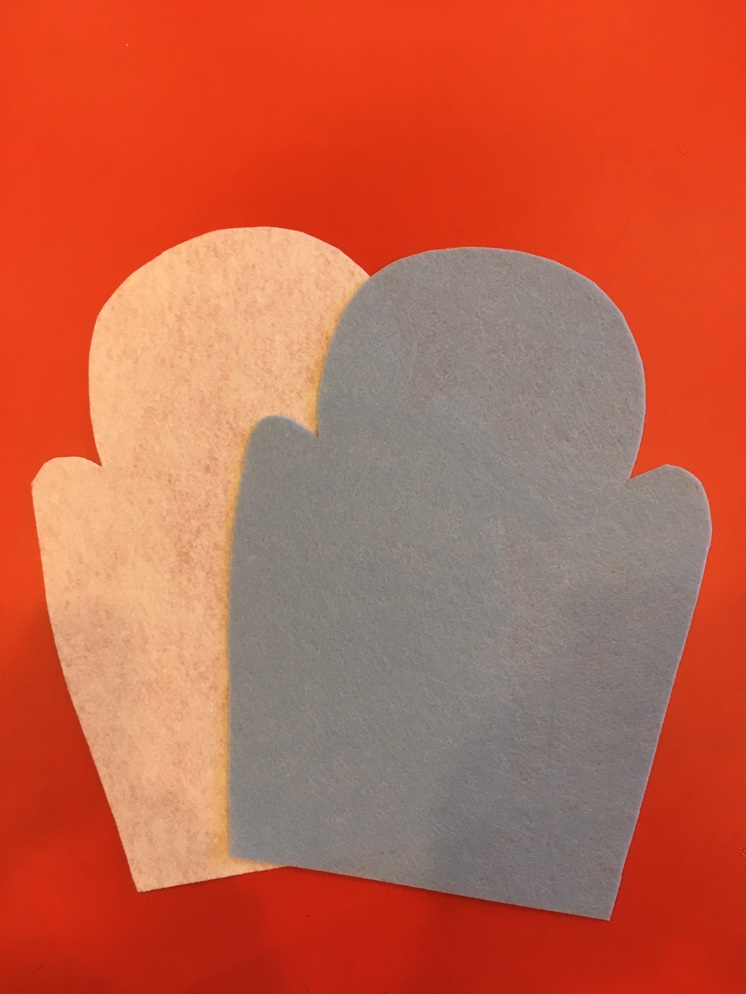 Из двух листов фетра голубого и бежевого цвета вырезаем две основы
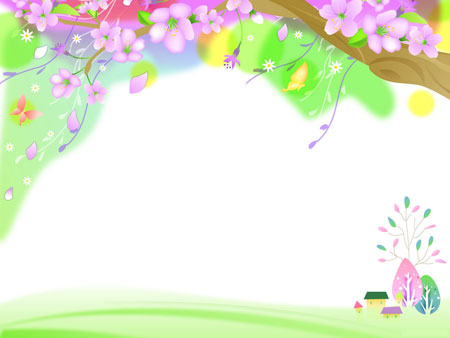 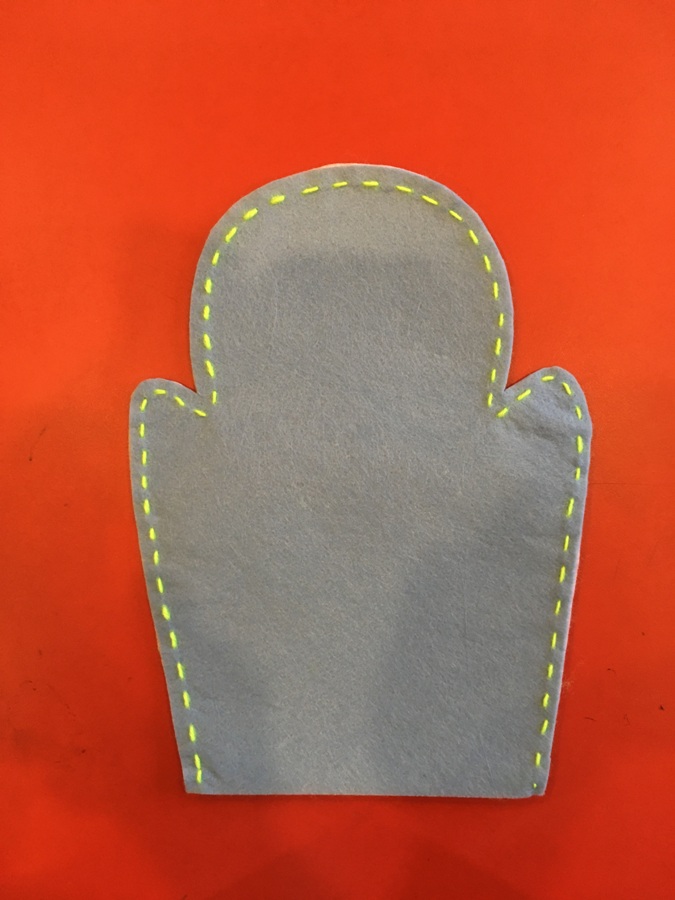 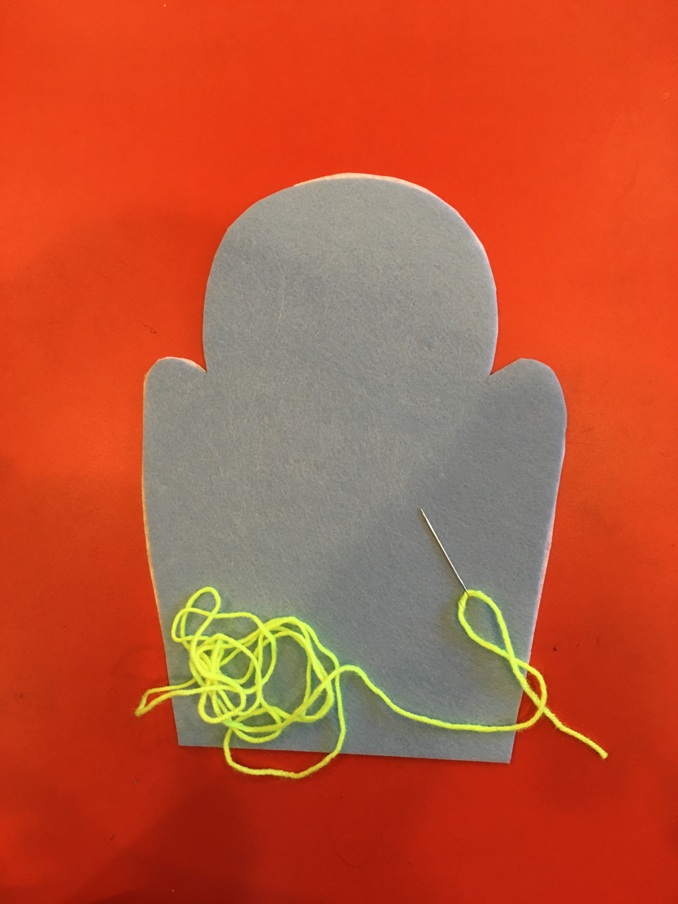 Яркими нитками сшиваем   основы
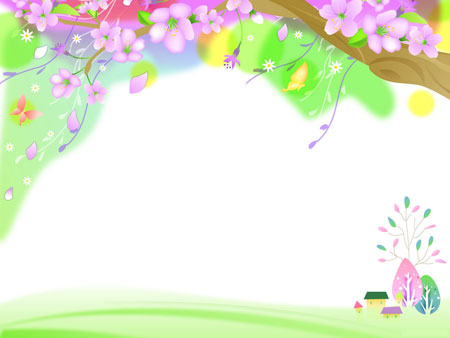 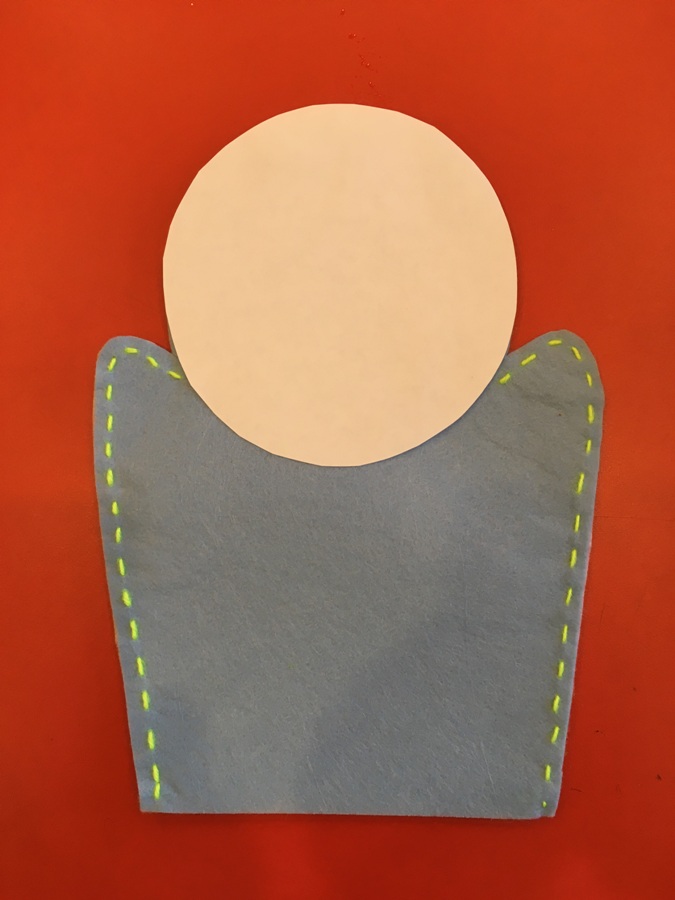 По шаблону вырезаем голову круглой формы из фетра бежевого цвета размером примерно 14 см
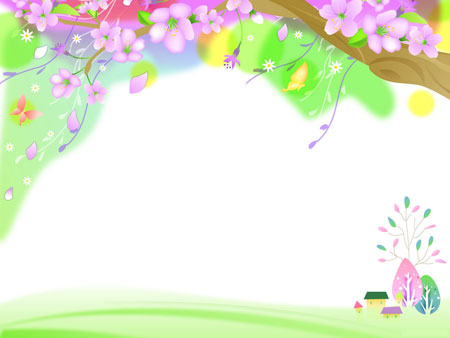 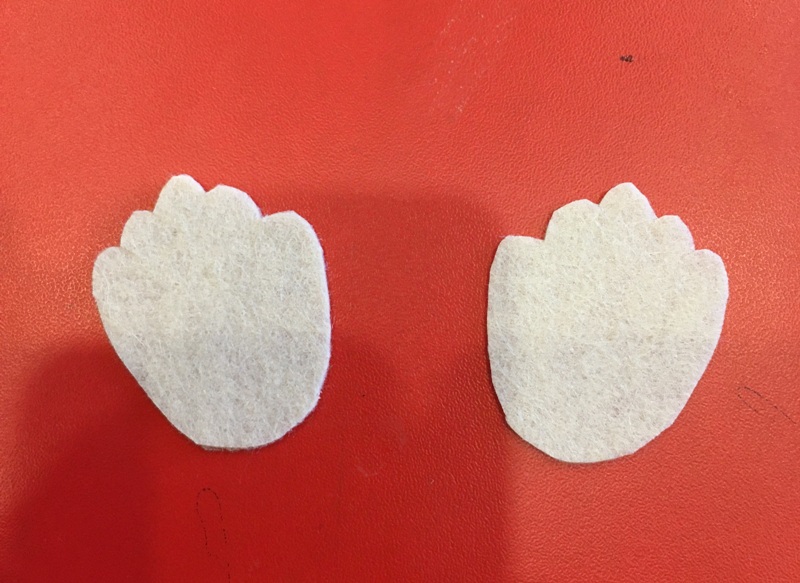 Вырежем по шаблону ладошки из фетра бежевого цвета размером примерно 4 см на 4.5 см
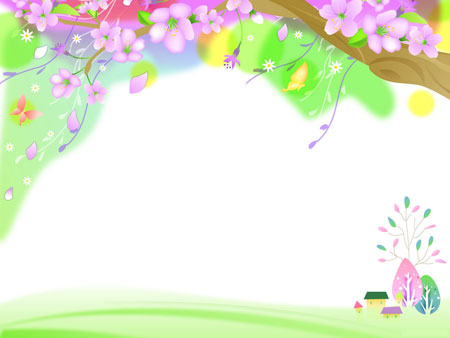 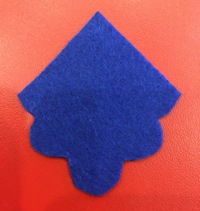 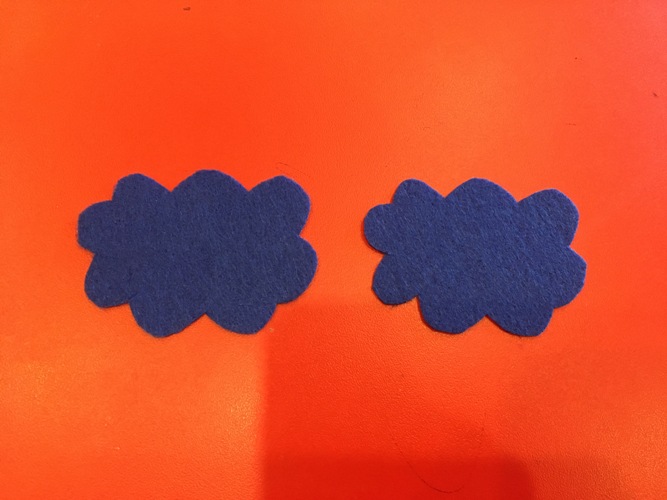 Вырежем по шаблону чёлочку и шевелюру клоуна из фетра синего  цвета
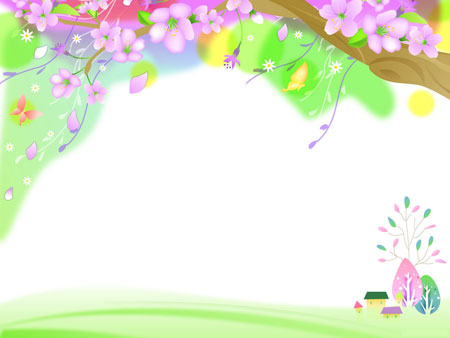 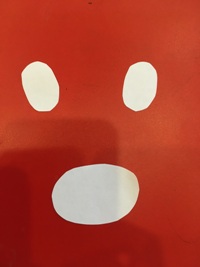 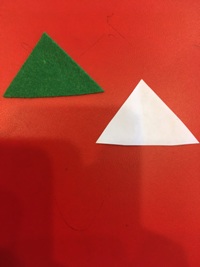 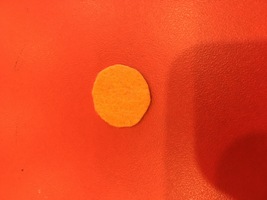 Вырезаем шапочку в виде треугольника из зелёного  фетра, бубончик для шапочки оранжевого и детали лица из белого фетра
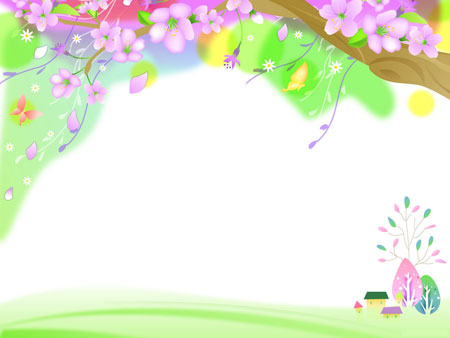 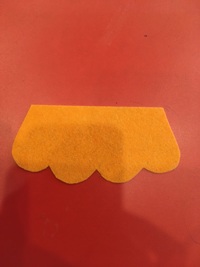 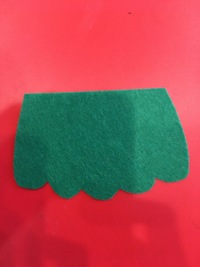 Вырезаем две манишки оранжевого и зеленого цвета
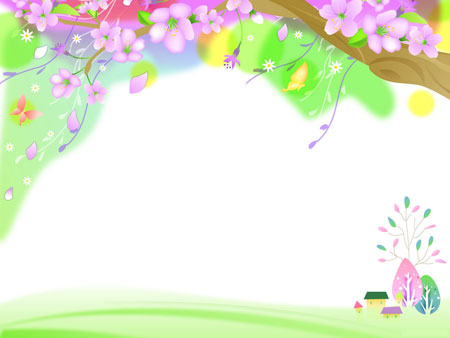 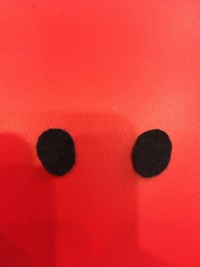 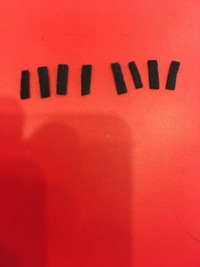 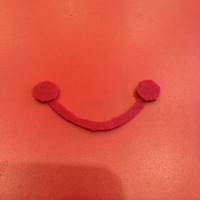 Вырезаем  глаза и ресницы из чёрного фетра, а улыбку из красного фетра
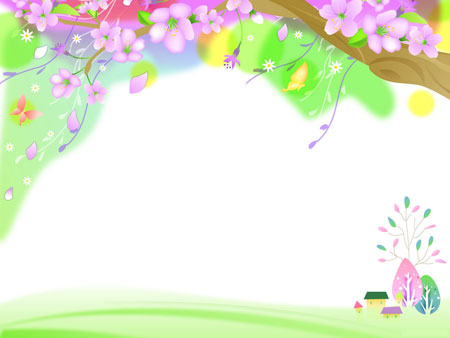 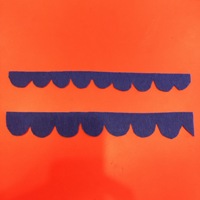 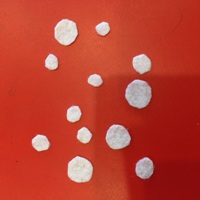 Украшаем костюм клоуна деталями из фетра синего и белого цвета
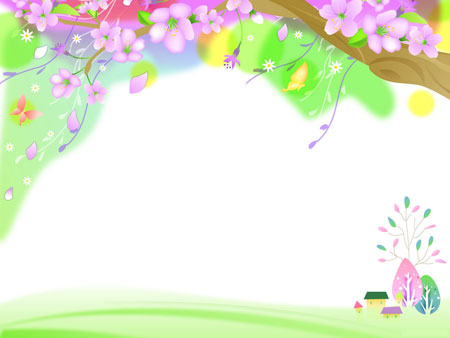 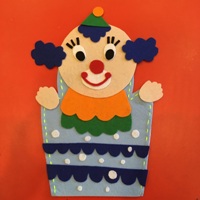 Выставляем все вырезанные детали на основу
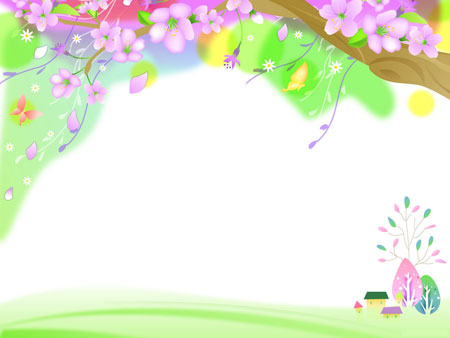 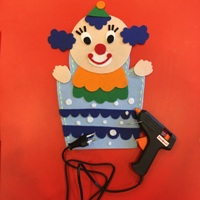 Все детали приклеиваем с помощью клеевого пистолета
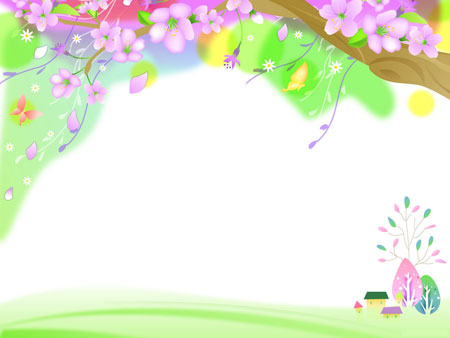 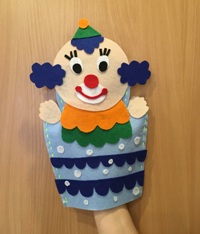 Наша перчаточная кукла готова
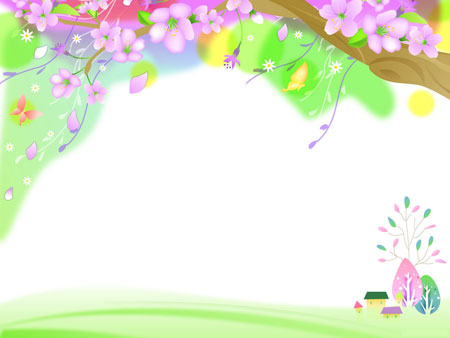 Спасибо за внимание!